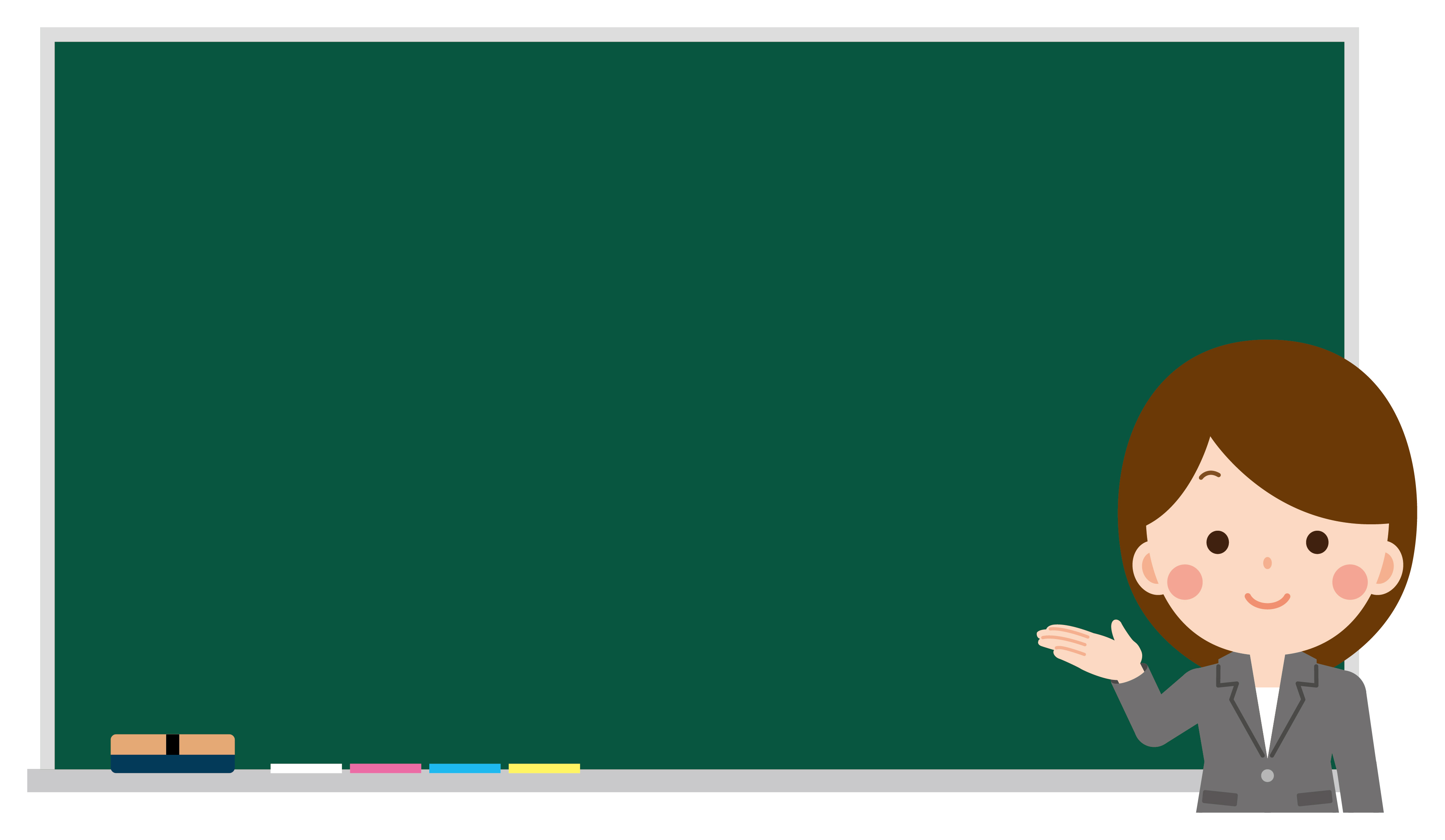 九州MSW協議会
教育研修部からのご案内
相互乗り入れ研修始めました
九州協議会教育研修部では、九州・沖縄各県の会員皆様の「学びのニーズ」にこたえるべく、九州全体の資質向上を目的に『相互乗り入れ研修事業』を開始致します。
今年度は下記の研修を乗り入れ対象とし、九州協議会会員の皆様に参加のご案内を差し上げる予定です。
この取り組みを活用して、よりソーシャルワークを楽しんでいただけたら幸いです。
詳細については、主催県より随時ご案内いたします。
研修についてのお問い合わせは、
各県教育研修担当者へお願い致します。
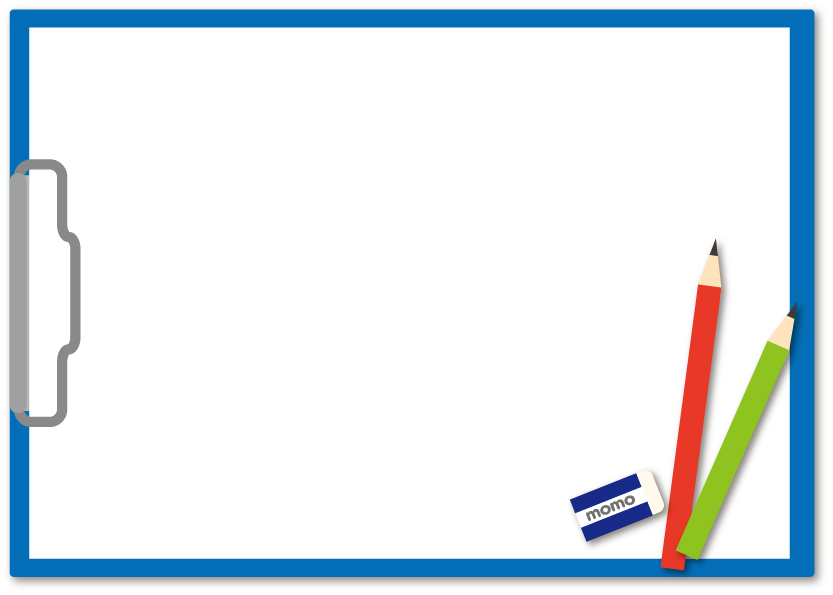 Share your learning
Kyushu MSW Council Education and Training Department